GRUPO PILOTO PEERS DE HABILIDADES SOCIALES
Jornadas aprendiendo juntos 2017. rsmb.
Maite ramírez-CSMNA INTERIOR
PEERS: siglas de Programa de Eduación y Enriquecimiento de las Relaciones Sociales. Peers en inglés significa colegas.

DOS PARTES:
Grupo clínico
Proyecto de investigación
JUSTIFICACIÓN: Programa con eficacia demostradas en EEUU para abordar los problemas en las relaciones sociales de los adolescentes con Trastornos del Espectro Autista
SÍNTOMAS: 
Déficits de lenguaje verbal y no verbal
Dificultad para desarrollar, mantener y comprender las relaciones sociales
Intereses restringidos
RESULTADO: menos relaciones sociales, más experiencias de rechazo, aislamiento.
METODOLOGÍA PROYECTO DE INVESTIGACIÓN
MUESTRA: PACIENTES DEL CSMNA CON DIFICULTADES EN LAS RELACIONES SOCIALES (TEST AQ ≥ 26)
DISEÑO CUASI-EXPERIMENTAL (antes-después)
OBJETIVOS:
GENERAL: probar la efectividad del grupo PEERS en adolescentes con TEA
ESPECÍFICOS: demostrar aumento de encuentros sociales, menor ansiedad social, mayor empatía y autoestima, mejores habilidades sociales.
LAS SESIONES DEL GRUPO
GRUPO DE ADOLESCENTES (90 MIN):
INTRODUCCIÓN
REVISIÓN DE TAREAS
LECCIÓN DIDÁCTICA
ENSAYO DE CONDUCTA
TAREAS PARA CASA
REUNIFICACIÓN
GRUPO DE PADRES PARALELO (90 MIN)
ENSAYOS DE CONDUCTA: componentes:
ELEMENTOS BÁSICOS DEL LENGUAJE NO VERBAL: distancia, mirada, tono de voz
CÓMO MANTENER BUENAS CONVERSACIONES:
Cómo entrar y salir de una conversación y detectar el rechazo y la aceptación
Cómo mantener una actitud apropiada: no hacer burla, no criticar, no ser demasiado personal al principio, no interrogar sin compartir, dejar hablar, escuchar, buscar intereses comunes
Ejemplo sesión 5ª: las bromas. Parte didáctica: Instrucciones:
Elegir el momento adecuado
Identificar si somos mejores como emisores o como receptores de bromas
Observar las reacciones: 
no eres gracioso si: no se ríen, risa falsa, no entienden, te hacen burla a ti, se van, se molestan, lloran, se sienten humillados…
 se ríen, pero de ti, si: giran los ojos, miran a otro y se ríen, se ríen antes de tiempo, se ríen después de una pausa….
VIDEO DE LA SESIÓN
Ser serios la primera vez 
No repetir las bromas
Usar bromas apropiadas a la edad
Evitar bromas ofensivas
Evitar bromas privadas que no se entiendan
Evitar chistes obscenos
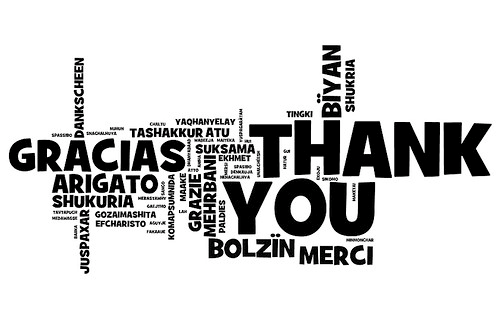